Are You Ready?Strategies & Tools for Assessing Your Program’s ACGME Readiness
PARTNERS IN MEDICAL EDUCATION, INC.
Presented by:
Tori Hanlon, MS, CCMEP
April 2, 2015
Introducing Your Presenter…
Tori Hanlon, MS, CCMEP

Over 10 years of experience working in Medical Education
Director of Medical Education and Designated Institutional Official at AtlantiCare Regional Medical Center 

Accountable for oversight of undergraduate medical education affiliations and continuing medical education in addition to GME.  
Experience in GME at a large academic medical center as well as a community-based, single-sponsor institution
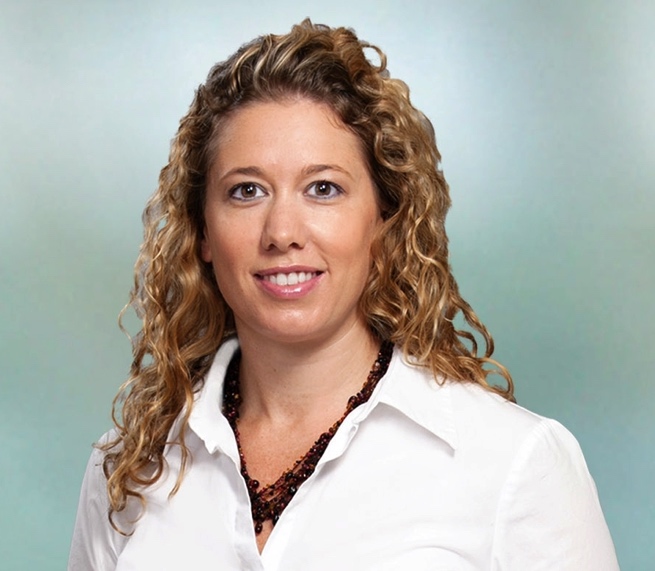 2
Presented by Partners in Medical Education, Inc. - 2015
Objectives
To review the timeline for accreditation under the Single Accreditation System
To explain the ACGME accreditation process for Sponsoring Institutions and programs
To identify and understand components of the ACGME’s Next Accreditation System (NAS)
To outline new terms and concepts for programs currently accredited by the AOA
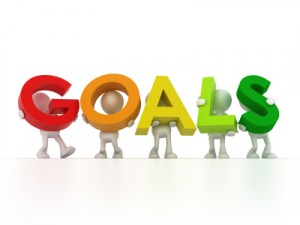 3
Presented by Partners in Medical Education, Inc. - 2015
Who’s Here?
Director of Medical Education
Osteopathic Program Director
Hospital Executive (such as CEO)
OPTI Representative
Program Coordinator
Osteopathic Resident/Fellow
Other
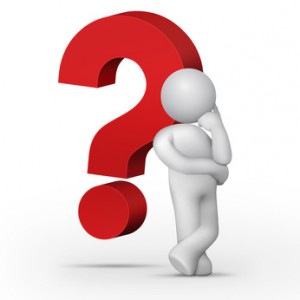 4
Presented by Partners in Medical Education, Inc. - 2015
What Are You Most Interested in Hearing About Today?
ACGME Accreditation Process for AOA-approved programs
Institutional Accreditation
Program Accreditation
Next Accreditation System (NAS)
Clinical Learning Environment Review (CLER)
Milestones
5
Presented by Partners in Medical Education, Inc. - 2015
Implementation Timeline
Now
Sponsoring Institutions (SI) can begin to apply for ACGME institutional accreditation

Who is my SI?
Intent to Apply for Institutional Accreditation
Institutional Application
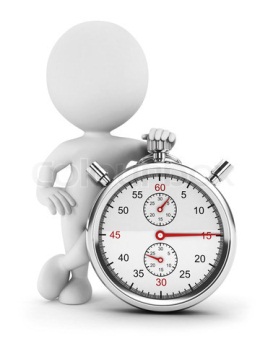 6
Presented by Partners in Medical Education, Inc. - 2015
Implementation Timeline
July 1, 2015
Programs can begin to apply for ACGME program accreditation
SI already has ACGME institutional accreditation
SI received “pre-accreditation status”

June 30, 2020
All programs must achieve initial accreditation through ACGME.  The AOA no longer accredits programs.
7
Presented by Partners in Medical Education, Inc. - 2015
Accreditation Process
8
Presented by Partners in Medical Education, Inc. - 2015
Pre-accreditation
A SI or osteopathic program has initiated the process of becoming ACGME accredited while still under AOA approval.
9
Presented by Partners in Medical Education, Inc. - 2015
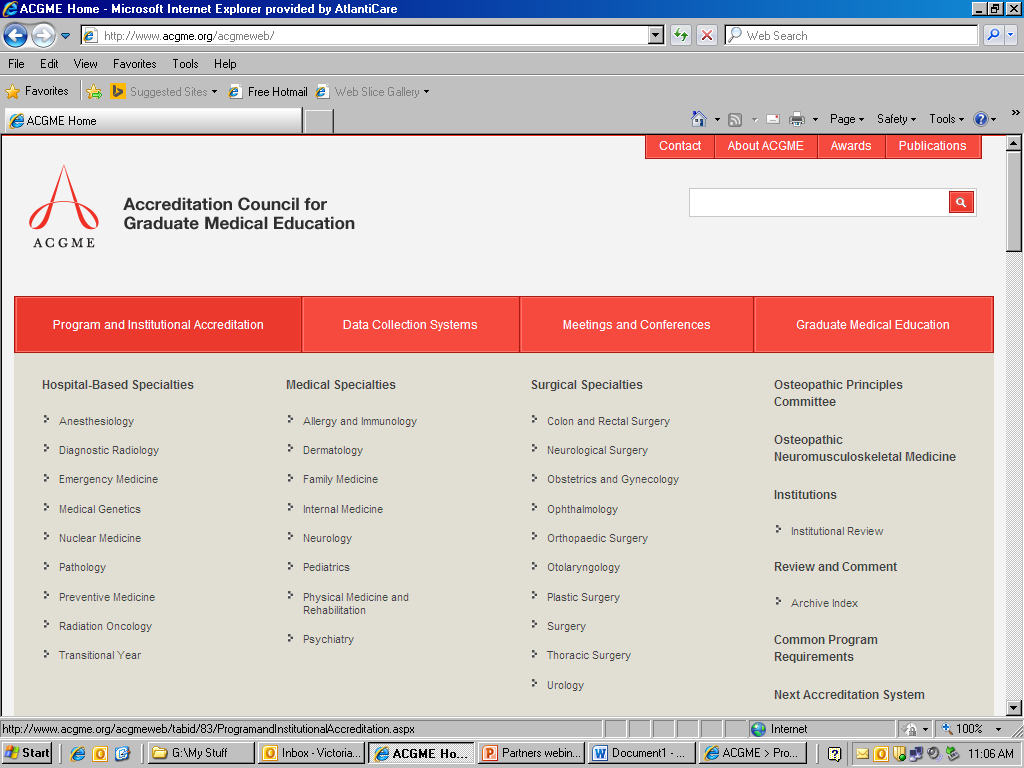 10
Presented by Partners in Medical Education, Inc. - 2015
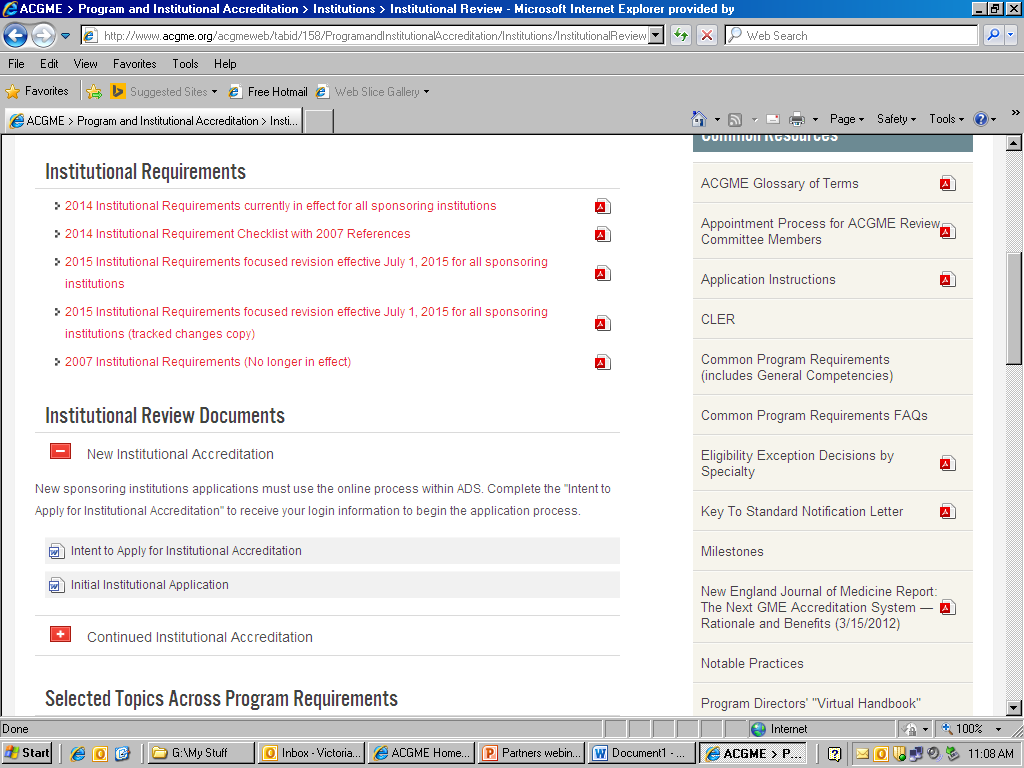 11
Presented by Partners in Medical Education, Inc. - 2015
Pre-accreditation
ACGME reporting
ADS annual update
Case log reporting
Resident/faculty surveys
Milestones

Osteopathic recognition
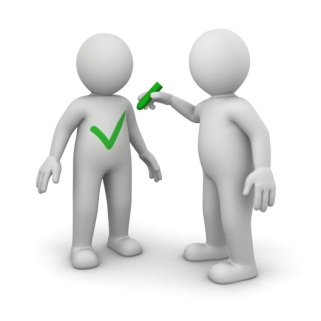 12
Presented by Partners in Medical Education, Inc. - 2015
Initial Accreditation
13
Presented by Partners in Medical Education, Inc. - 2015
Initial Accreditation
Granted to programs with pre-accreditation status that have demonstrated to the ACGME Review Committee to be in substantial compliance with the applicable ACGME Program Requirements. 
Site visit
Letter of Notification
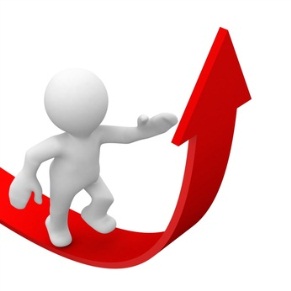 14
Presented by Partners in Medical Education, Inc. - 2015
“Substantial Compliance”
Core Requirement – Statements that define structure, resource, or process elements essential to every GME program.

EXAMPLE
II.A.4.j)  The Program Director must implement policies and procedures consistent with the institutional and program requirements for resident duty hours and the working environment, including moonlighting
15
Presented by Partners in Medical Education, Inc. - 2015
“Substantial Compliance”
Detail Requirement – Statements that describe a specific structure, resource, or process, for achieving compliance with a Core Requirement.  Programs in substantial compliance with the Outcome Requirements may utilize alternative or innovative approaches to meet Core Requirements.

EXAMPLE
II.A.4.j).(3)  adjust schedules as necessary to mitigate excessive service demands and/or fatigue
16
Presented by Partners in Medical Education, Inc. - 2015
“Substantial Compliance”
Outcome Requirement – Statements that specify expected measurable or observable attributes of residents or fellows at key stages of their graduate medical education.

EXAMPLE
IV.A.5.d)  Residents must demonstrate interpersonal and communication skills that result in the effective exchange of information and collaboration with patients, their families, and health professionals.
17
Presented by Partners in Medical Education, Inc. - 2015
Question
18
Presented by Partners in Medical Education, Inc. - 2015
Continued Accreditation
19
Presented by Partners in Medical Education, Inc. - 2015
Continued Accreditation
Granted to SIs and programs with initial-accreditation status that have demonstrated to the ACGME Review Committee to be in substantial compliance with the ACGME Institutional Requirements and/or applicable Program Requirements. 

2 years with Initial Accreditation status
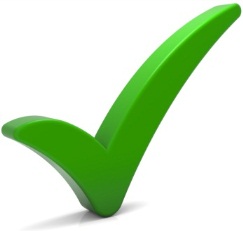 20
Presented by Partners in Medical Education, Inc. - 2015
Question
21
Presented by Partners in Medical Education, Inc. - 2015
Core vs. Specialty Program
Core (specialty) – a structured educational experience in a field of medical practice following completion of medical school…

Subspecialty – a structured educational experience following completion of a prerequisite specialty program in GME…

Dependent subspecialty – A program that is required to function in conjunction with an accredited core program, usually reviewed conjointly with the core program… The continued accreditation of the subspecialty program is dependent on the core program maintaining its accreditation.
22
Presented by Partners in Medical Education, Inc. - 2015
Question
23
Presented by Partners in Medical Education, Inc. - 2015
Question
24
Presented by Partners in Medical Education, Inc. - 2015
What about Osteopathic Principles?
Programs with Initial or Continued Accreditation are eligible

ACGME Osteopathic Principles Committee
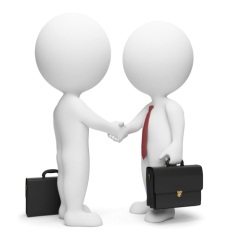 25
Presented by Partners in Medical Education, Inc. - 2015
Question
26
Presented by Partners in Medical Education, Inc. - 2015
Next Accreditation System (NAS)
10-year self study & accreditation site visit

Full vs. focused site visit

Accreditation Data System (ADS)
27
Presented by Partners in Medical Education, Inc. - 2015
Self-Study
28
Presented by Partners in Medical Education, Inc. - 2015
Site Visit
29
Presented by Partners in Medical Education, Inc. - 2015
Accreditation Data System (ADS)
Duty hours/learning environment

Major changes

Evaluation methods

Scholarly activity (residents + faculty)
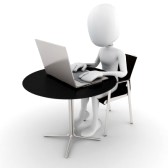 30
Presented by Partners in Medical Education, Inc. - 2015
Accreditation Data System (ADS)
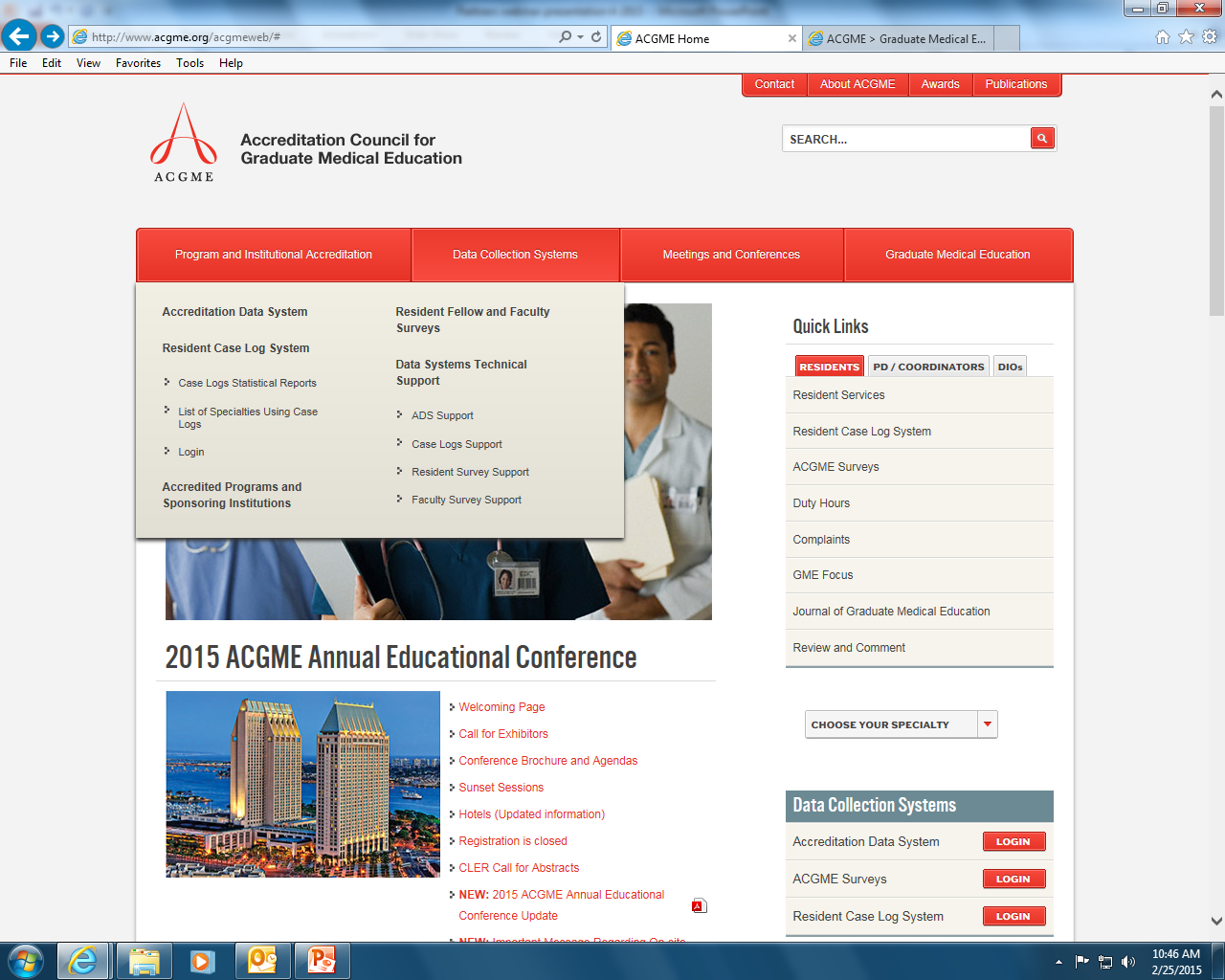 31
Presented by Partners in Medical Education, Inc. - 2015
New Concepts
Institution
Annual Institutional Review (AIR)
Clinical Learning Environment Review (CLER)
Program
Clinical Competence Committee (CCC)
Program Evaluation Committee (PEC)
Annual Program Review (APE)
Milestones
General
Residency Review Committees (RRC)
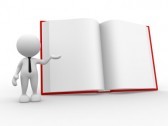 32
Presented by Partners in Medical Education, Inc. - 2015
Annual Institutional Review (AIR)
GMEC responsibility

Institutional performance indicators
Institutional self-study visit results
Resident/faculty survey results
Programs’ accreditation statutes
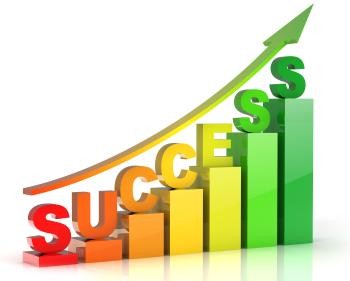 33
Presented by Partners in Medical Education, Inc. - 2015
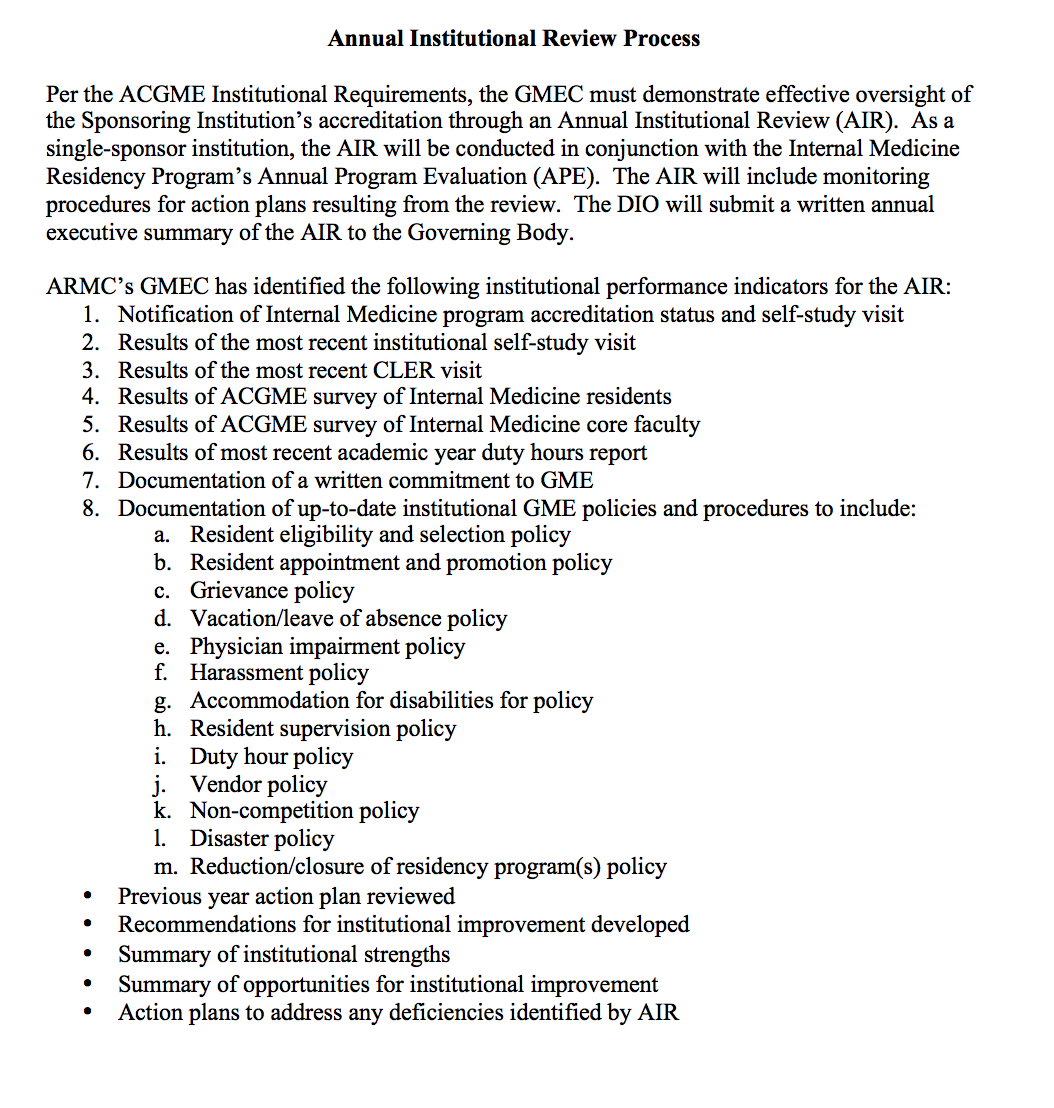 Annual Institutional Review
Monitoring procedures for action plans
Annual executive summary
35
Presented by Partners in Medical Education, Inc. - 2015
Clinical Learning Environment Review
Component of the Next Accreditation System (NAS)

Provide teaching hospitals with periodic feedback addressing six focus areas

Encourage clinical sites to improve engagement of residents in learning to provide safe, high quality patient care
36
Presented by Partners in Medical Education, Inc. - 2015
CLER
37
Presented by Partners in Medical Education, Inc. - 2015
CLER Site Visit
Short notice:  10-14 days
Group meetings
Senior leadership
Quality & patient safety leadership
Residents
Faculty
Program Directors
Walking rounds
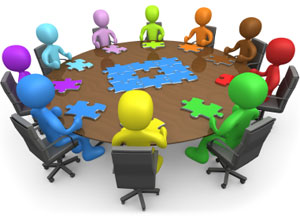 38
Presented by Partners in Medical Education, Inc. - 2015
CLER Site Visit:  5 key questions
Who and what form the infrastructure of a Sponsoring Institution’s clinical learning environment?
How integrated is the GME leadership and faculty within the SI’s current clinical learning environment infrastructure?
How engaged are the residents in using the SI’s current clinical learning environment infrastructure?
How does the SI determine the success of its efforts to integrate GME into the quality infrastructure?
What areas have the SI identified as opportunities for improvement?
39
Presented by Partners in Medical Education, Inc. - 2015
Clinical Competence Committee (CCC)
Review resident evaluations semi-annually

Prepare and assure the reporting of Milestones evaluations of each resident semi-annually to ACGME

Advise the PD on resident progress including promotion, remediation and dismissal
40
Presented by Partners in Medical Education, Inc. - 2015
Clinical Competence Committee
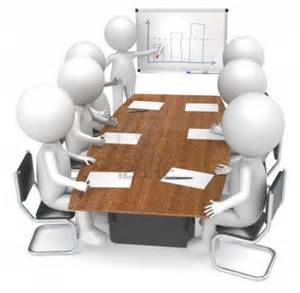 PD appoints CCC
Minimum of 3 program faculty

Eligible but not required
Faculty from other programs
Non-physician members of the healthcare team
41
Presented by Partners in Medical Education, Inc. - 2015
Clinical Competence Committee
42
Presented by Partners in Medical Education, Inc. - 2015
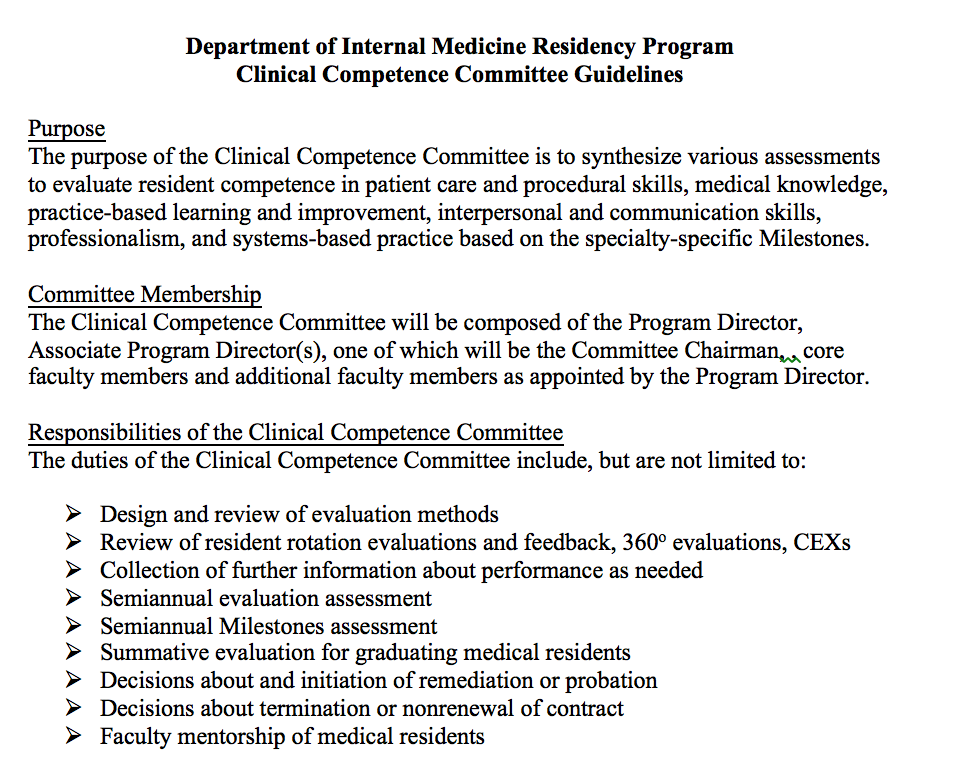 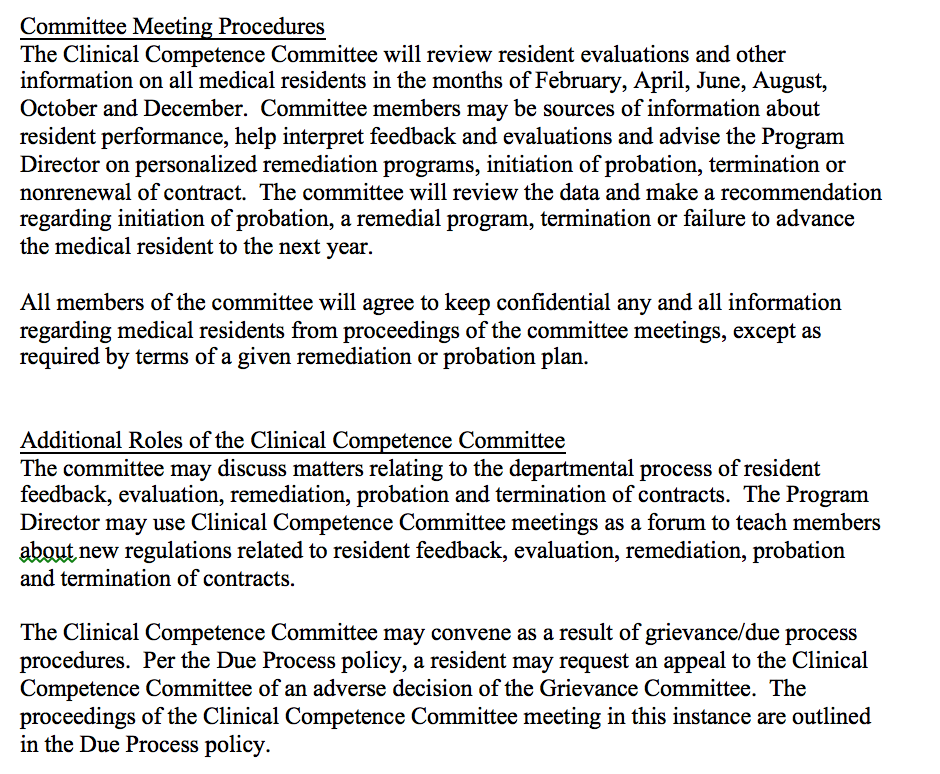 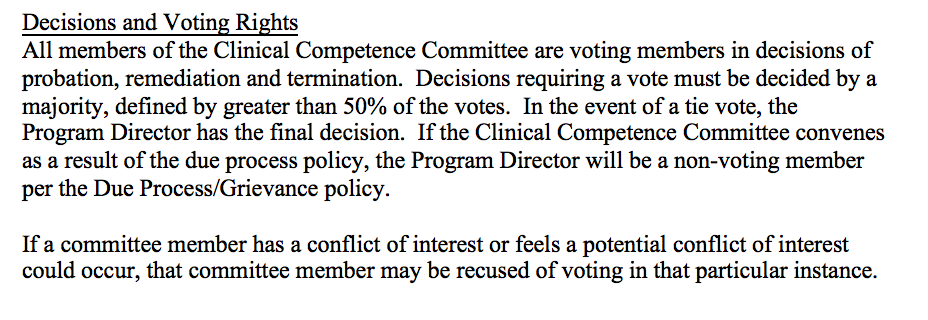 Program Evaluation Committee (PEC)
PD appoints PEC

Minimum of 2 program faculty and 1 resident
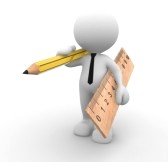 46
Presented by Partners in Medical Education, Inc. - 2015
Program Evaluation Committee
Planning, developing, implementing and evaluating educational activities of program
Reviewing and making recommendations for revision of competency-based curriculum goals/objectives
Addressing areas of non-compliance with ACGME standards
Reviewing program annually using evaluations of faculty, residents, and others
47
Presented by Partners in Medical Education, Inc. - 2015
Annual Program Evaluation (APE)
Formal, systematic evaluation of curriculum

Minimum annually

Written report
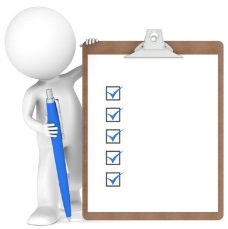 48
Presented by Partners in Medical Education, Inc. - 2015
Annual Program Evaluation
Resident performance
Faculty development
Graduate performance
Program quality
Progress on previous year’s action plan
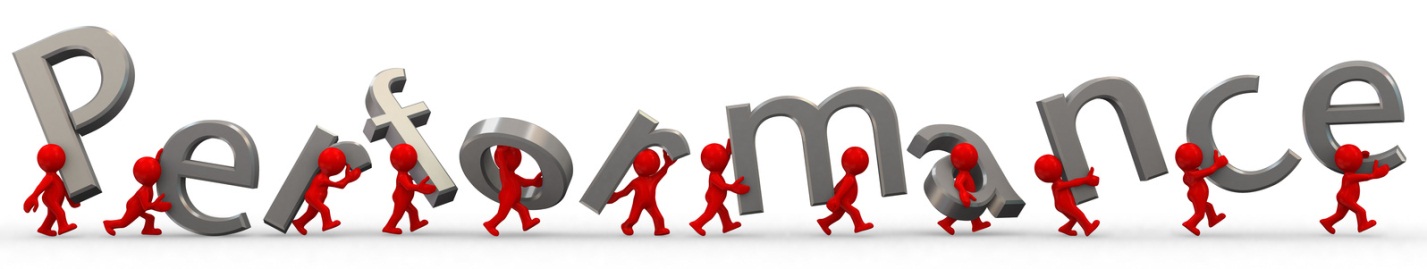 49
Presented by Partners in Medical Education, Inc. - 2015
APE:  Resident Performance
In-house exams

Scholarly activity

Resident involvement in QI

Resident involvement in committees
50
Presented by Partners in Medical Education, Inc. - 2015
APE:  Faculty Development
Evaluation of faculty development programs held

Suggested topics of interest

Needs assessment
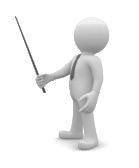 51
Presented by Partners in Medical Education, Inc. - 2015
APE:  Graduate Performance
80% of residents completing training in last 3 years must have taken certifying exam

Must achieve a minimum 80% pass rate for first-time test takers in most recent 3-year period
52
Presented by Partners in Medical Education, Inc. - 2015
APE:  Program Quality
Resident/faculty program evaluation

Resident/faculty surveys
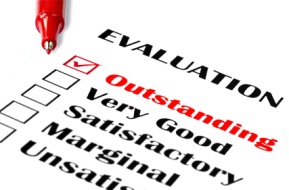 53
Presented by Partners in Medical Education, Inc. - 2015
Annual Program Evaluation
PEC prepare a written report including action plan(s) for areas of improvement

Action plan reviewed and approved by faculty
54
Presented by Partners in Medical Education, Inc. - 2015
Milestones
Competency-based developmental outcomes
Knowledge
Skills
Attitudes
Performance

Designed to help programs produce highly competent physicians
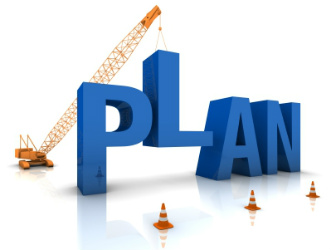 55
Presented by Partners in Medical Education, Inc. - 2015
Milestones
Descriptive developmental framework for CCCs

Early identification of struggling residents

Increase transparency of resident performance expectations

Better feedback for professional development
56
Presented by Partners in Medical Education, Inc. - 2015
Milestones
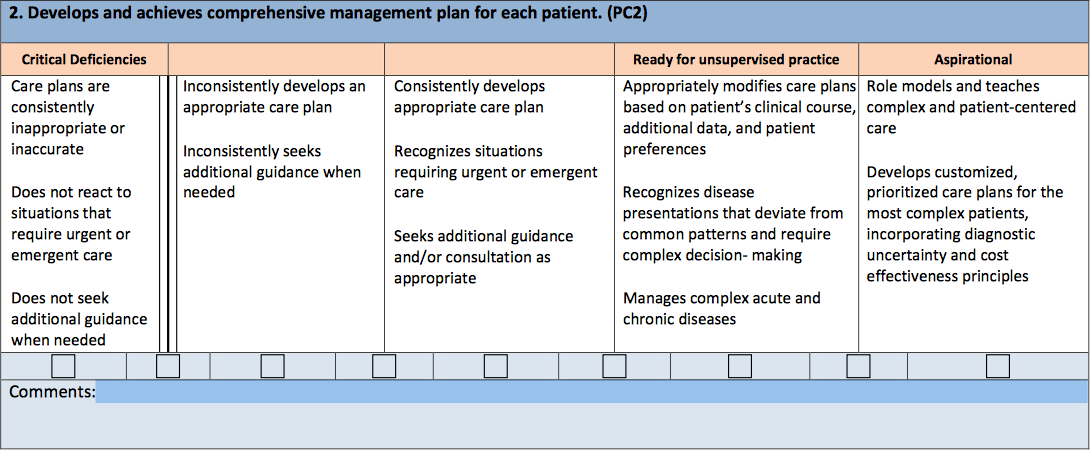 57
Presented by Partners in Medical Education, Inc. - 2015
Milestones
Reported to ACGME semi-annually

Incorporate into semi-annual resident reviews

SHARE with residents
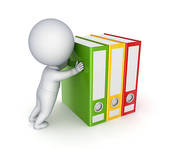 58
Presented by Partners in Medical Education, Inc. - 2015
Residency Review Committees (RRCs)
Specialty-specific committees comprised of physician volunteers and resident and public members

30 committees
27 specialty review
1 transitional year
1 institutional review
1 osteopathic principles
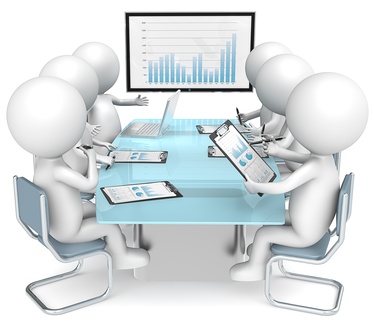 59
Presented by Partners in Medical Education, Inc. - 2015
Residency Review Committees
Set accreditation standards

Peer evaluation of programs

Confer accreditation status
60
Presented by Partners in Medical Education, Inc. - 2015
Question
61
Presented by Partners in Medical Education, Inc. - 2015
Question
62
Presented by Partners in Medical Education, Inc. - 2015
Question
63
Presented by Partners in Medical Education, Inc. - 2015
Question
64
Presented by Partners in Medical Education, Inc. - 2015
Resources
http://www.acgme.org/acgmeweb/tabid/445/GraduateMedicalEducation/SingleAccreditationSystemforAOA-ApprovedPrograms.aspx

http://www.osteopathic.org/inside-aoa/single-gme-accreditation-system/Pages/default.aspx
65
Presented by Partners in Medical Education, Inc. - 2015
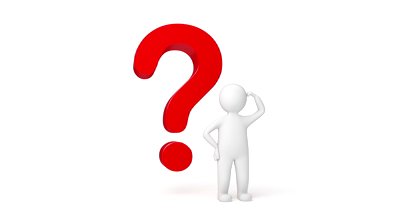 QUESTIONS?
66
Presented by Partners in Medical Education, Inc. - 2015
Partners’ Online Education
On-Demand Webinars

Self-Study Visits

Introduction to GME for 
New Program Coordinators

Milestones & CCCs

GME Financing – The Basics

Single Accreditation System

The IOM Report

Institutional Requirements: What’s New?
Upcoming Live Webinars


CLER Pathways to Excellence – 
Applied to Your Institution
Thursday, April 16, 2015
12:00pm – 1:30pm EST

ACGME Application 
Development for Programs
Tuesday, May 19, 2015
12:00pm – 1:30pm EST

Making Physicians Better: Professionalism & It’s Role in Patient Care
Thursday, June 4, 2015
12:00pm – 1:30pm EST


Our Summer/Fall 2015 Education
Schedule – COMING SOON!

www.PartnersInMedEd.com
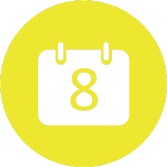 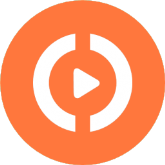 Contact us today to learn 
how our Educational Passports can save you time & money! 
724-864-7320
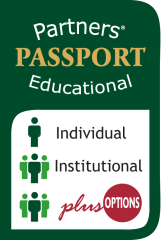 Presented by Partners in Medical Education, Inc. - 2015
67
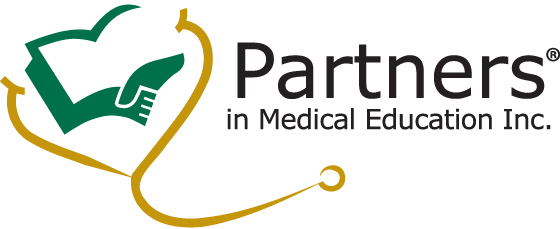 Partners in Medical Education, Inc. provides comprehensive consulting services to the GME community.  For more information, contact us at:

724-864-7320
Info@PartnersInMedEd.com

www.PartnersInMedEd.com
68
Presented by Partners in Medical Education, Inc. - 2015